Servo Software Training
By Jim
1
Servo communicate with PC
2
Software interface
Parameter setting
3
CONTENTS
Status monitoring and fault query
4
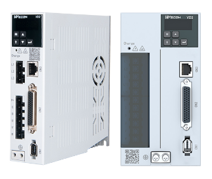 Inertia identification
5
Waveform window
6
Form link:https://forms.gle/6zuUynA9wgGLTfPs7
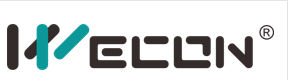 01
SECTION
Servo communicate with PC
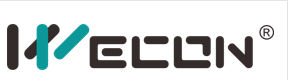 Servo communicate with PC
           ——How to make a communication line?
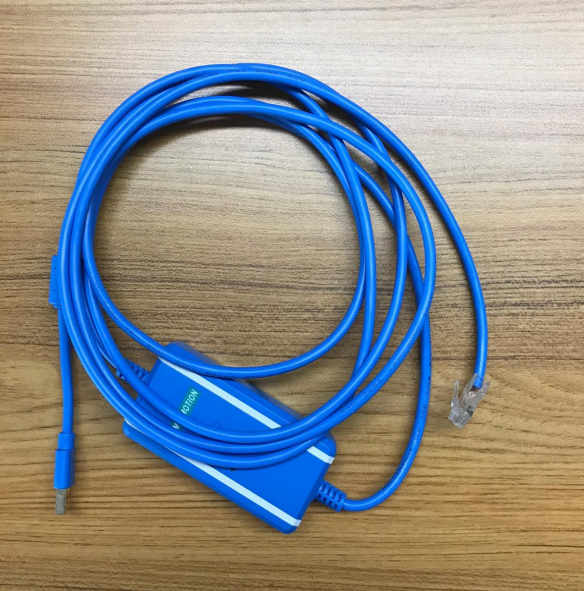 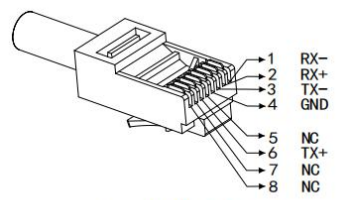 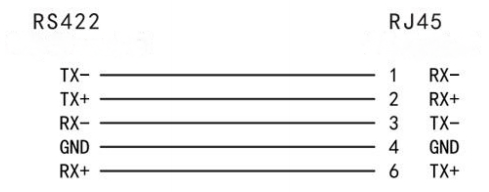 Wiring
RJ45
USB to RS422
The servo software communicates with the servo through modbus rs422. The user needs to buy the “usb to rs422” cable(Supports up to 115200 baud rate) and “RJ45”, to make the communication line . And pin wiring as shown, be careful not to get it wrong.
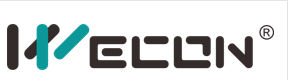 Servo communicate with PC
           ——How to troubleshoot communication problems?
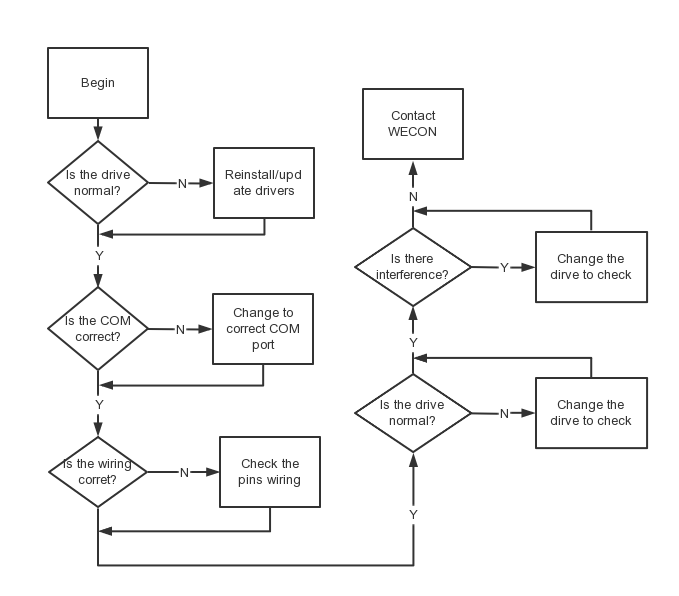 Note: If the software displays an “unknown model” after successful communication, please download the latest software to communicate.
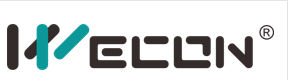 02
SECTION
Software interface
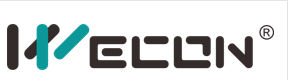 Software interface
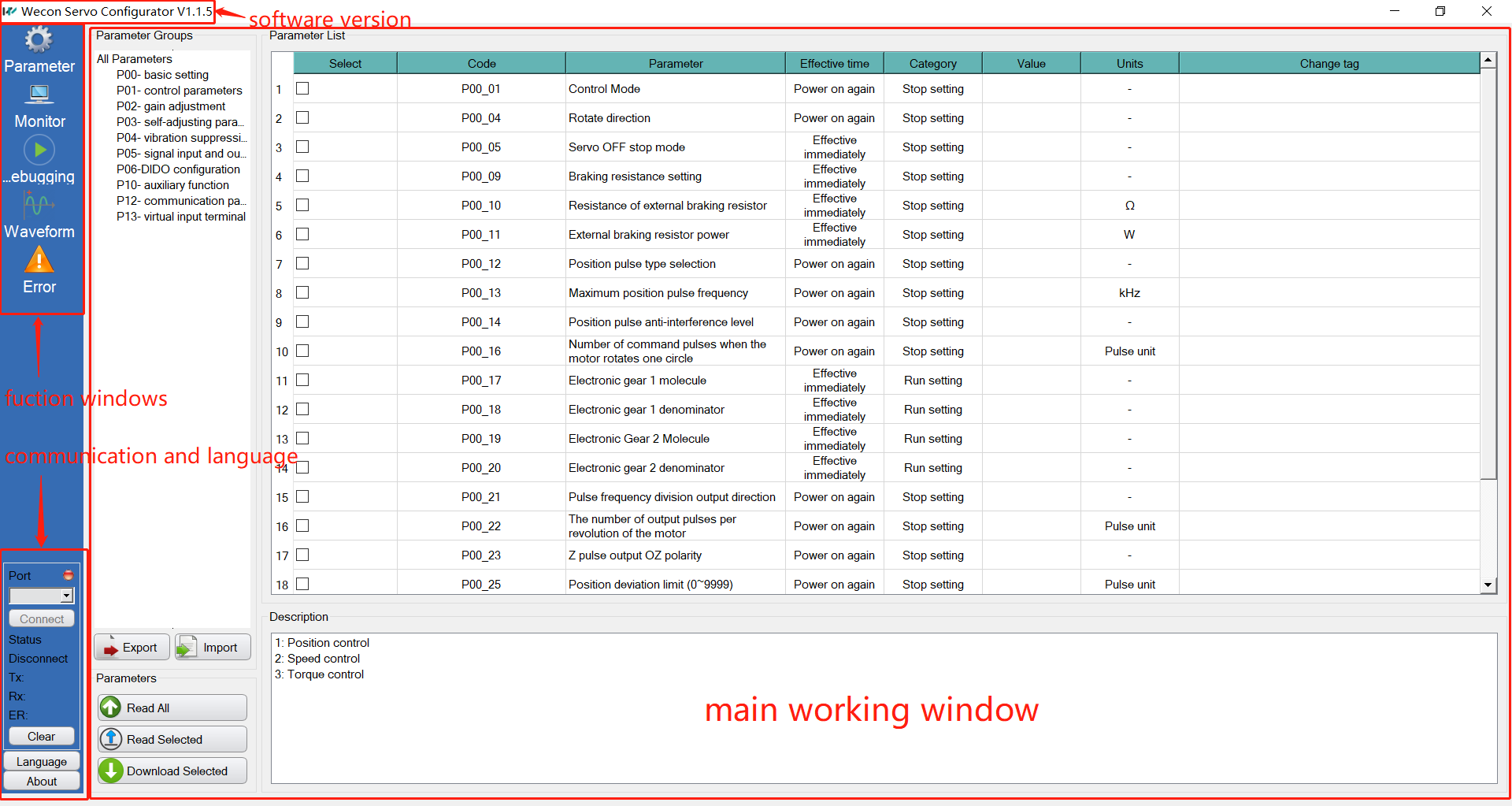 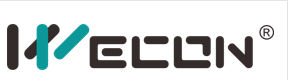 03
SECTION
Parameter setting
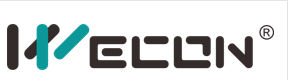 Parameter setting
           ——How to download the parameters?
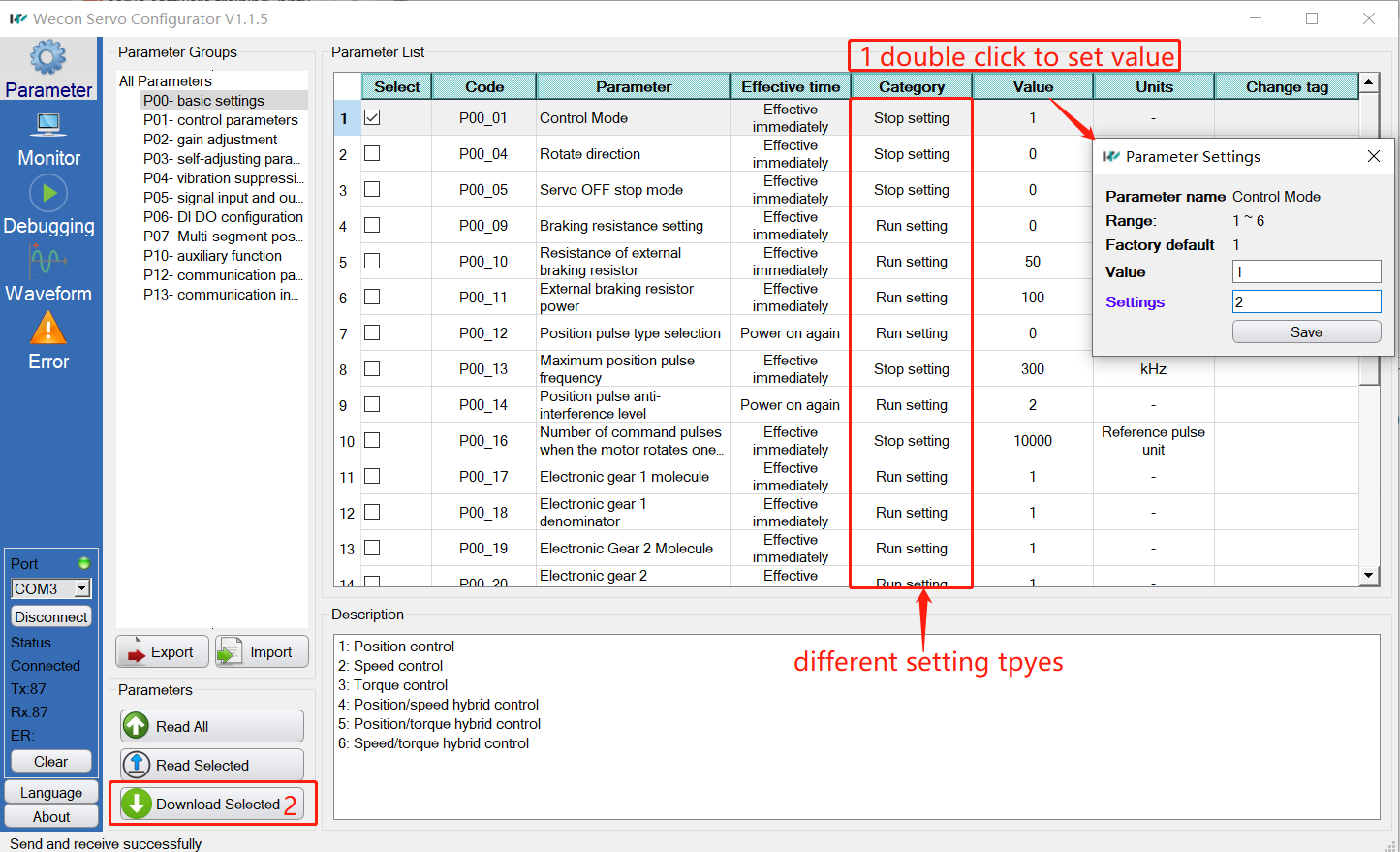 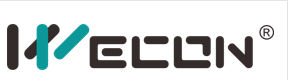 Parameter setting
           ——How to export/import parameters?
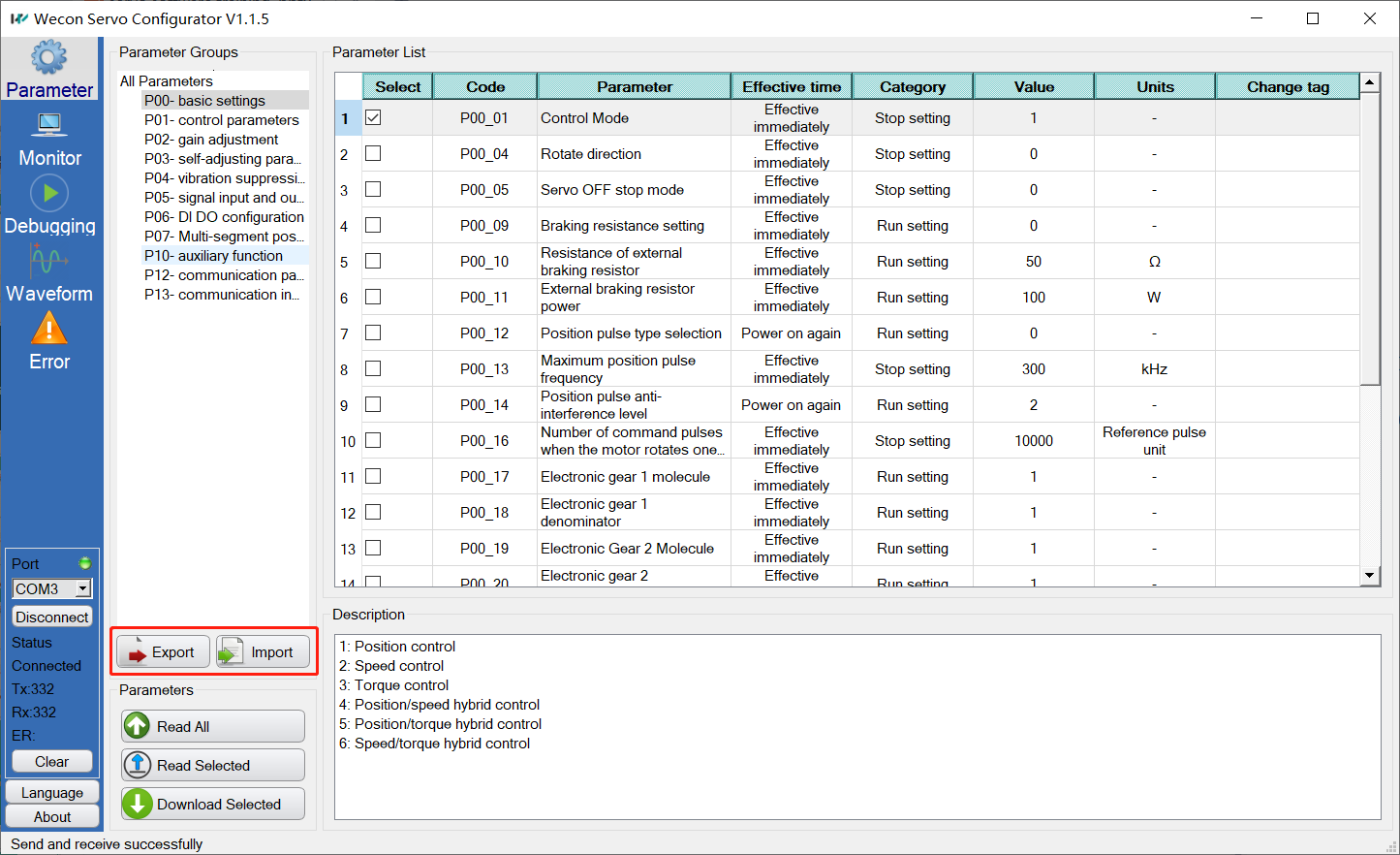 User can export parameters as backup before restoring to factory settings
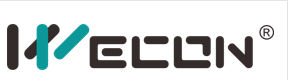 04
SECTION
Status monitoring and fault query
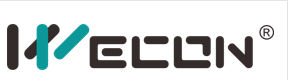 Status monitoring and fault query
            ——status monitoring
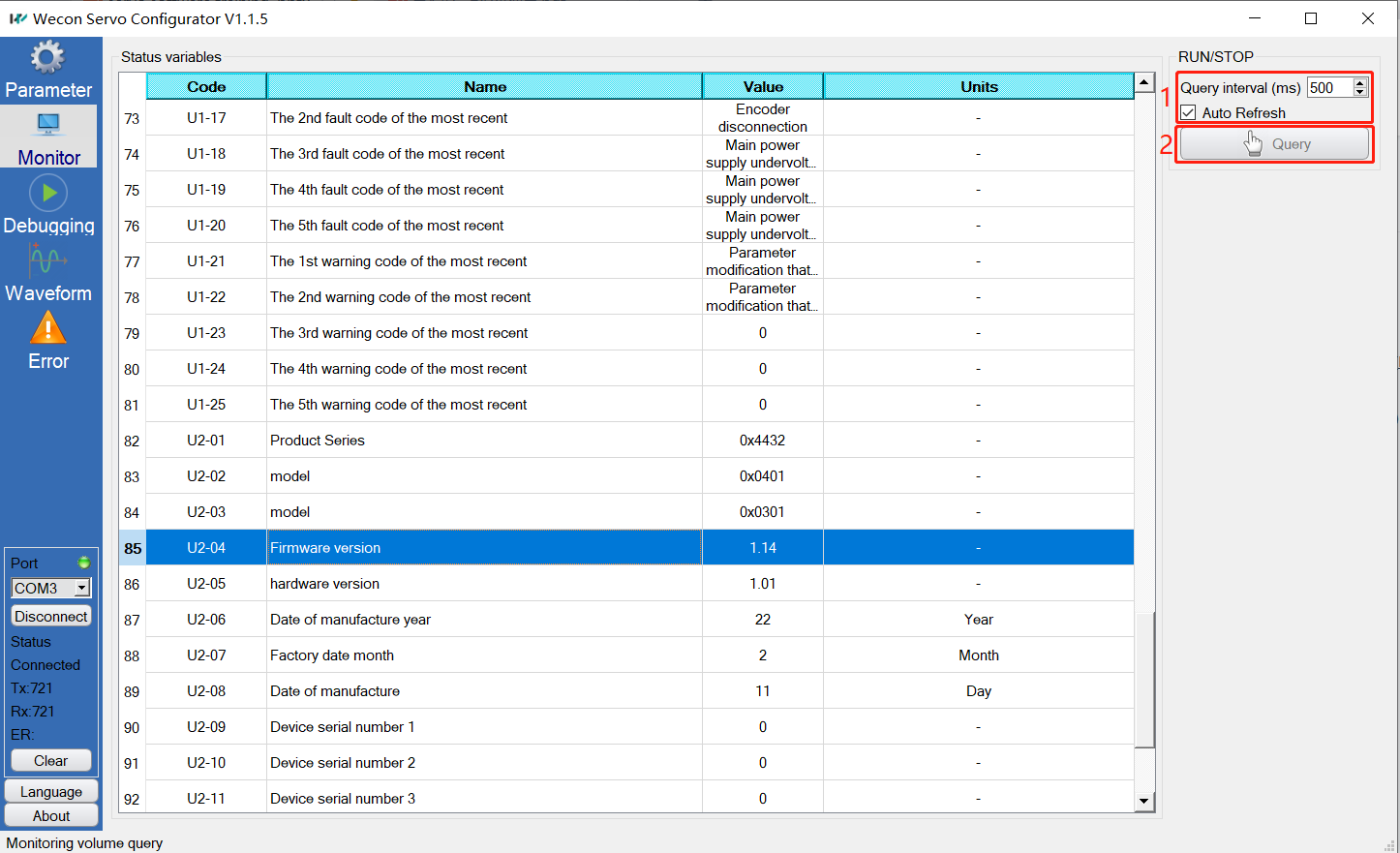 Parameter composition
1. operating status
2. historical fault
3. device version
Periodic automatic refresh or manual query
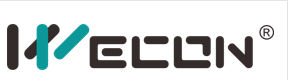 Status monitoring and fault query
            ——fault query
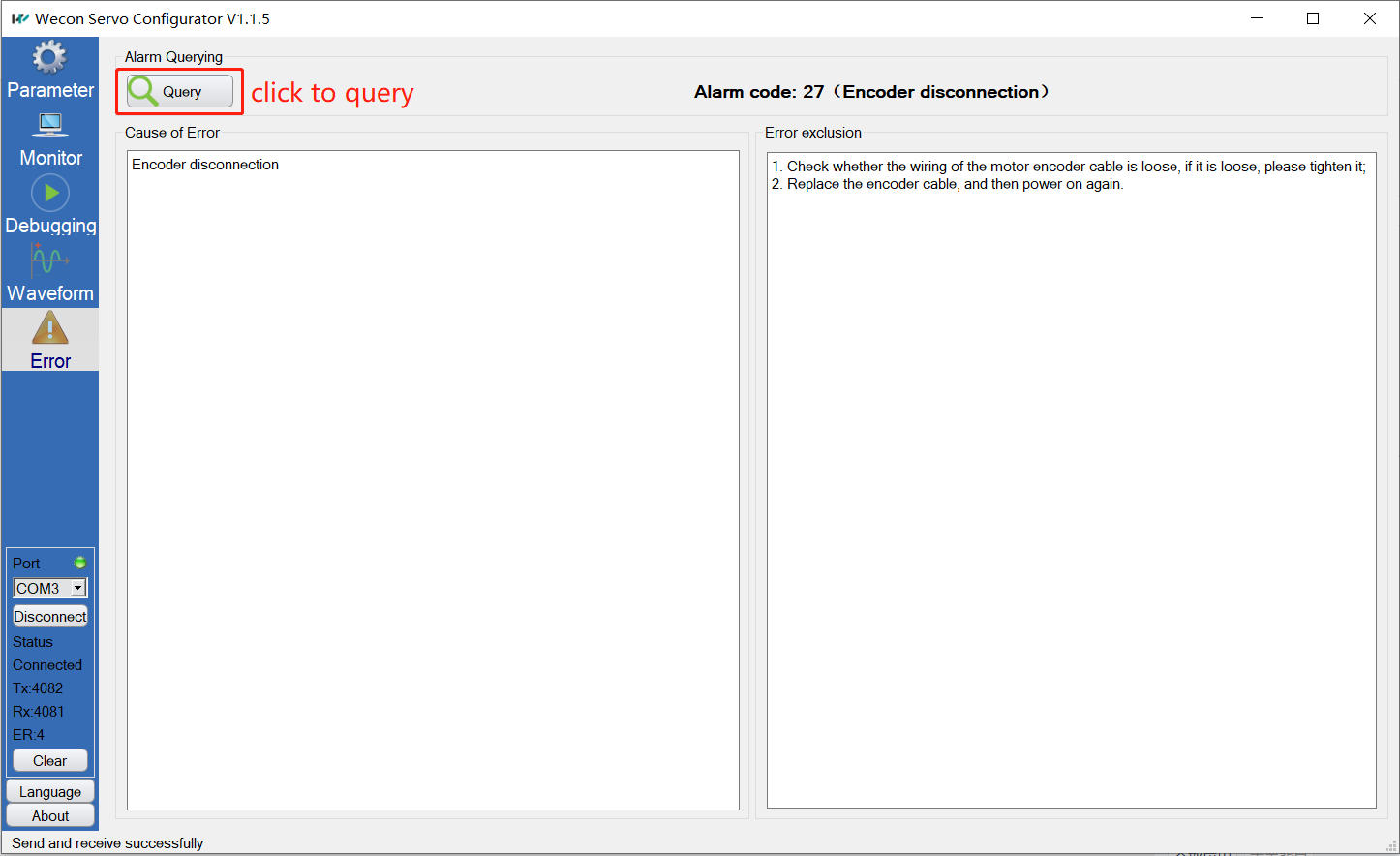 Parameter composition
1. alarm code
2. cause of error
3. error exclusion
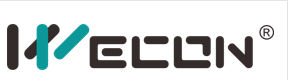 05
SECTION
Inertia identification
The real-time and accuracy of inertia identification is one of the key factors for the servo control system to achieve high performance, which will affect the adjustment of gain parameters.
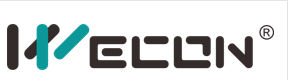 Inertia identification
            ——debug to indentificate
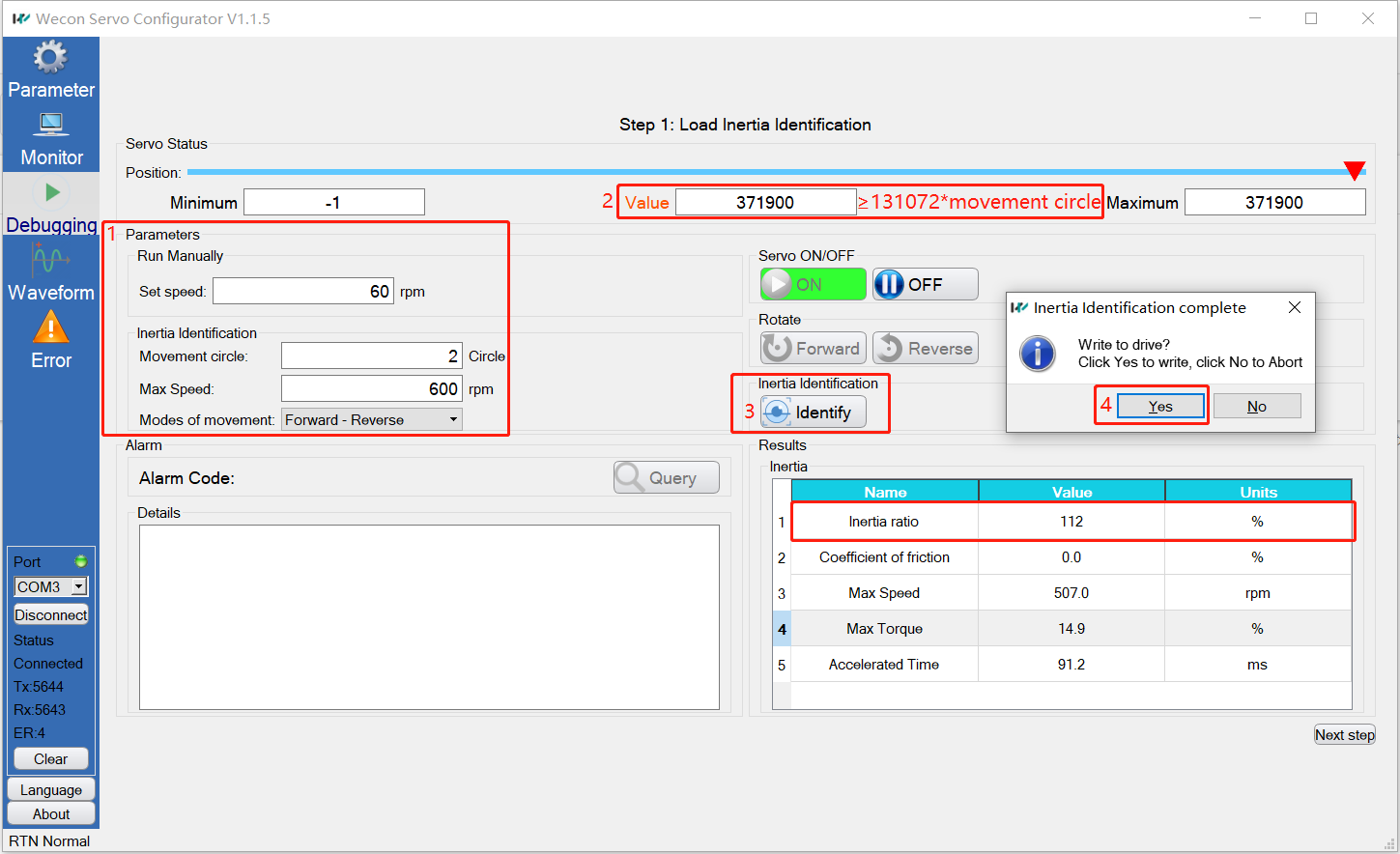 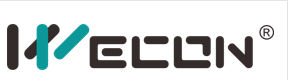 Inertia identification
            ——identification process
forward to forward
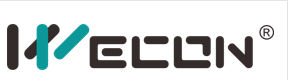 Inertia identification
            ——monitor to indentificate
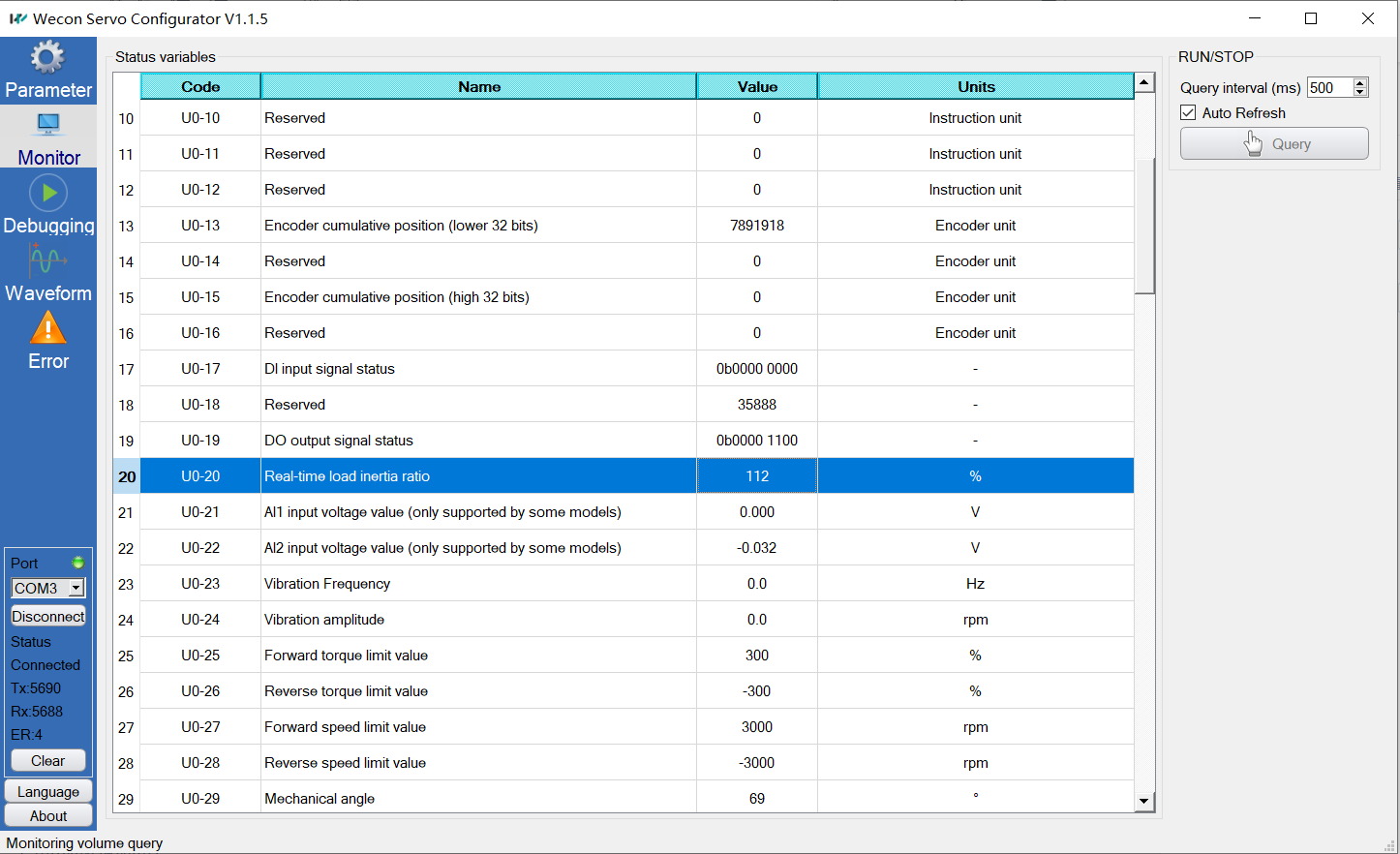 Make the motor rotate a few turns at >300rpm
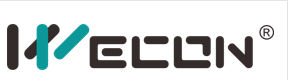 06
SECTION
Waveform window
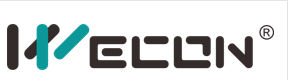 Waveform window
            ——get waveform
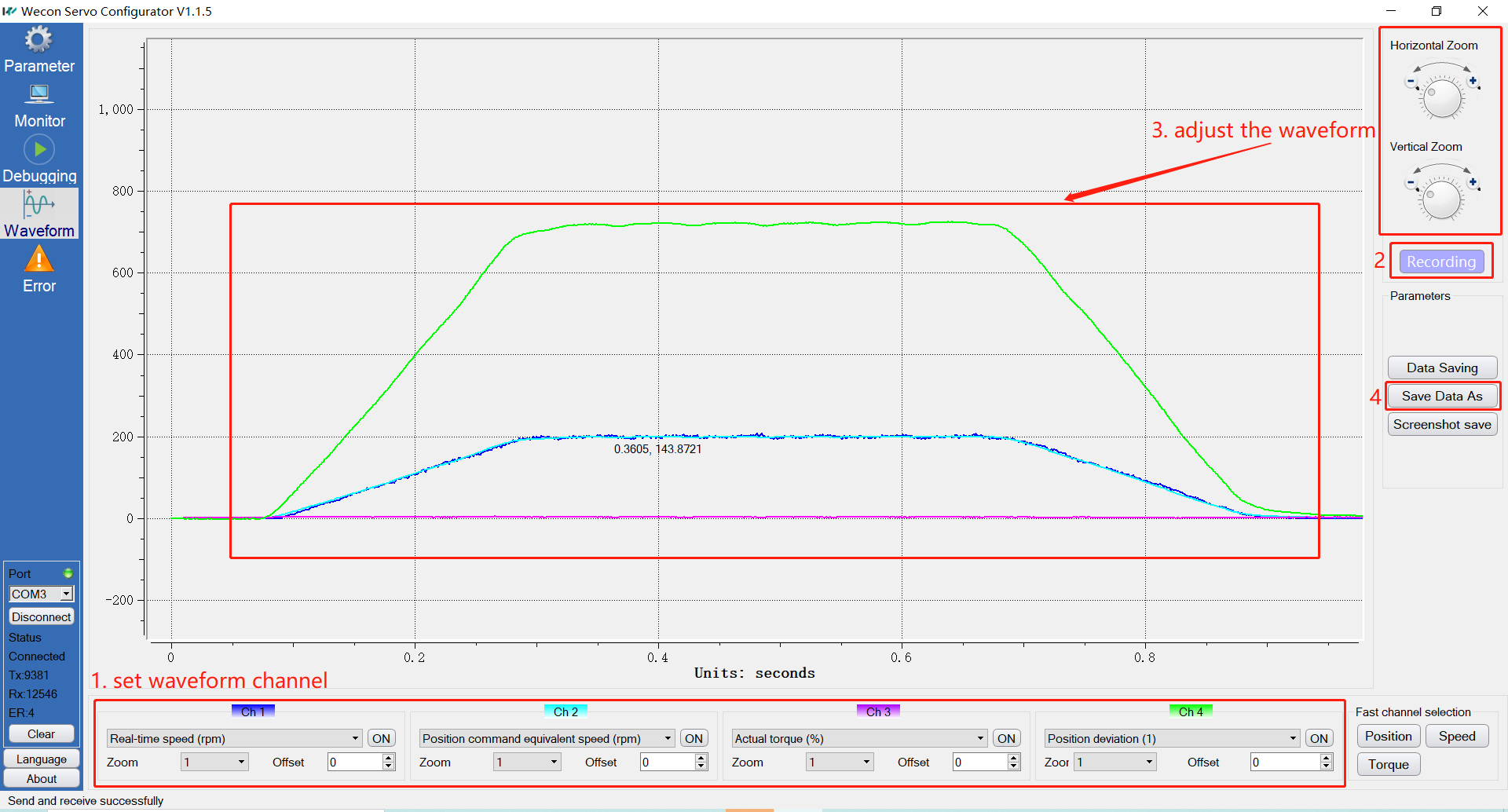 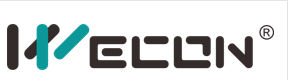 Waveform window
            ——waveform data
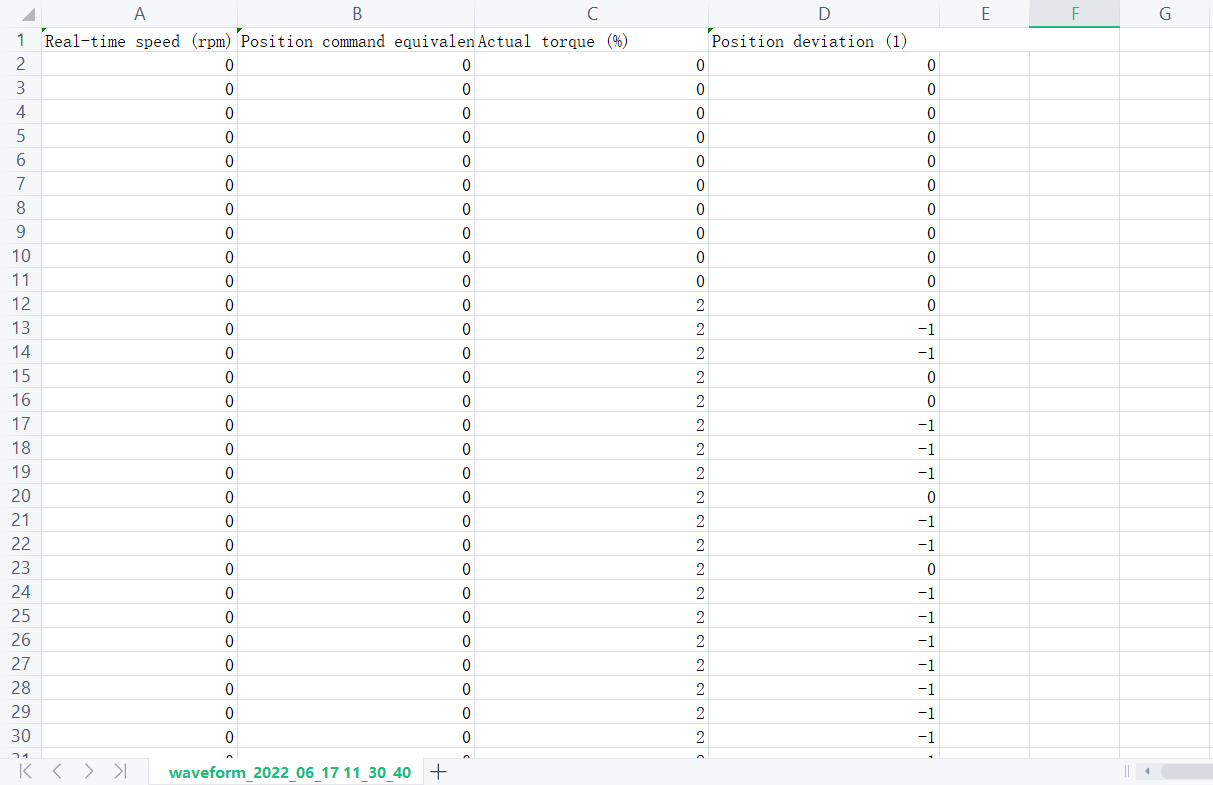 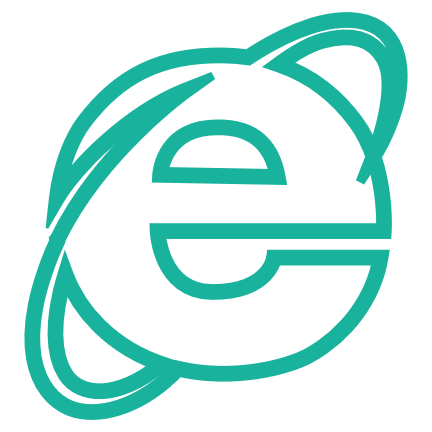 www.we-con.com.cn
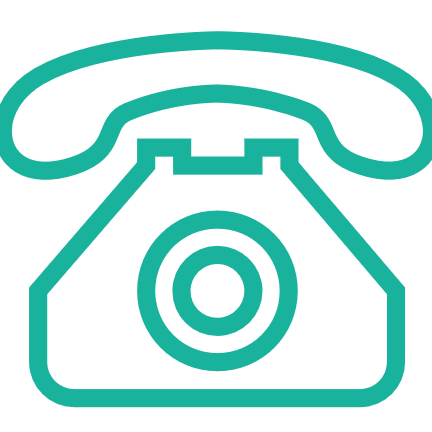 400 799 8189
Thank You
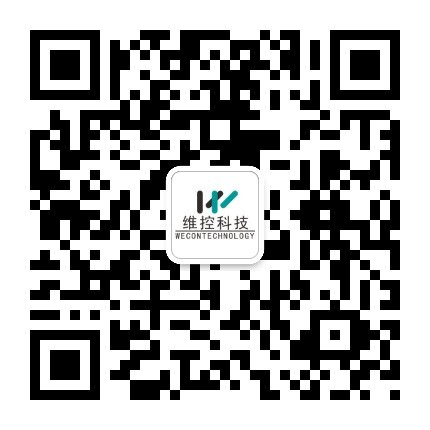